Intro to VoIP and VoIP Security
Anthony Critelli
A quick word on the PSTN
Circuit switched
Every phone call consumed an ENTIRE circuit
Physical copper circuit, like the one to your house
Entire channel on a T-carrier, like T1 (24 channels)
Multiplexing (muxing) was expensive
You needed to dedicate an entire new channel
Compared to IP where you just spew packets onto the wire
[Speaker Notes: Circuit switched phone calls provided every single phone call with a dedicated connection, whether it was a physical copper wire to a line card (like the one running from your house), or a channel on a T-carrier. Packet switched calls are just a matter of sending packets out onto the wire. This changes everything in the telephony world. Phone calls (especially long distance) become much cheaper, as physical circuits no longer need to be constructed between physical endpoints.]
VoIP Protocols
Two types: signaling and transport
Signaling – carries information about a phone call, status messages, etc.
Dialing, ringing, DTMF, trunking, etc.
SCCP (Skinny), SIP, H.323, IAX
Transport – carries encoded audio or video
RTP and sister RTCP
[Speaker Notes: SCCP – Skinny Client Control Protocol, Cisco proprietary
SIP – Session Initiation Protocol, RFC 3261
H.323 – ITU-T recommendation
IAX – Inter-Asterisk eXchange

RTP – Realtime transport protocol
RTCP – realtime transport control protocol

Transport is sometimes also called the media protocol. RTCP is used for collecting statistics about call quality. Some vendors choose to do this via the signaling protocol instead.]
Signaling - SCCP
Skinny Client Control Protocol
Cisco proprietary
Call Manager, Call Manager Express
Technically, Cisco Unified Communications Manager because, you know, buzzwords
Dissector for Wireshark works fairly well, but I have heard that Cisco is not releasing dissectors for future versions
Nice, clear packet format
[Speaker Notes: Skinny can be run on a variety of Cisco platforms, from Call Manager Express installations on routers to more full scale UC platforms. It’s got a lovely packet format, very simple and straightforward.]
Signaling - SIP
Session Initiation Protocol
Rapidly gaining popularity
Can do a lot of things – signaling for audio, video, conferencing, multicast, etc.
Signaling with a call server (proxy) or directly between endpoints
Clear messages formats, a lot like HTTP
[Speaker Notes: SIP messages look very much like HTTP. SIP is capable of accomplishing quite a bit, including setting up regular audio and video calls, capabilities exchanges, conferencing, etc. It definitely one of the most popular protocols, and tends to be what people think of when they hear the phrase “VoIP.”]
Signaling – H.323
ITU-T recommendation for unified communications
Voice, video, conferencing, etc.
Widely implemented
Very feature-rich
Including signaling, QoS, service discovery, etc.
I find the packet format to be complex
[Speaker Notes: H.323 was one of the most widely implemented protocols, but there is a lot of movement toward SIP. It’s a very comprehensive solution, encompassing just about everything that you would expect from a unified communications solution. Signaling, security, QoS, capabilities exchange, and much more can be addressed by H.323. That said, I find it’s packet format to be horrifying. There are a lot of headers, and it’s not always immediately obvious what’s going on. This is unlike Skinny or SIP, where it’s usually pretty straightforward.]
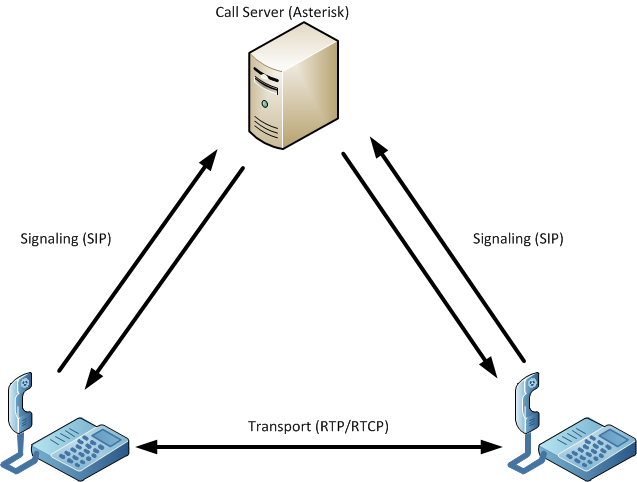 [Speaker Notes: A typical VoIP architecture encompasses a call server and phones. Often, the phones will perform signaling with the call server, which will help them setup the call. Once the call is established, the actual audio/video flows directly between the two endpoints. However, some solutions do use the call server to proxy all media. This can be a source of a bottleneck.

Two phones can also signal directly to each other using SIP or H.323, and establish a call without a call server. There could also be multiple call servers involved, and this is often the case with complex topologies or calls routed via the Internet.]
Some Subjective Opinions from the Author
[Speaker Notes: Just my two cents about some of these protocols, with some examples of packet formats. Keep in mind that I’m not an expert by any means, so I’m just giving initial impressions.]
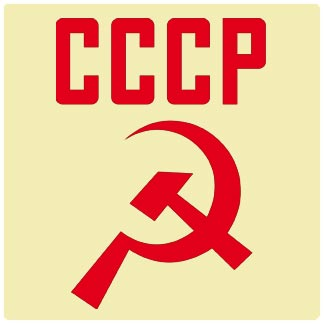 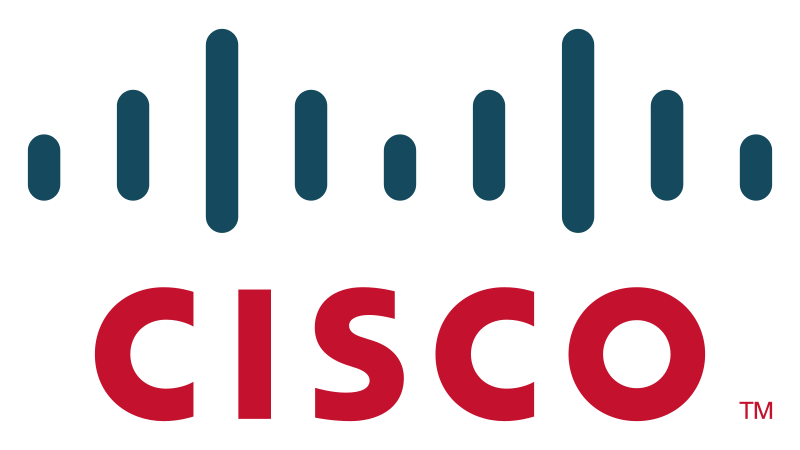 CCCP
SCCP – Skinny Client Control Protocol
Nice, clean protocol. But proprietary
[Speaker Notes: CCCP, SCCP. I tend to get them confused. At any rate, Skinny is a very clean protocol, and is very easy to interpret in packet captures. However, it is proprietary.]
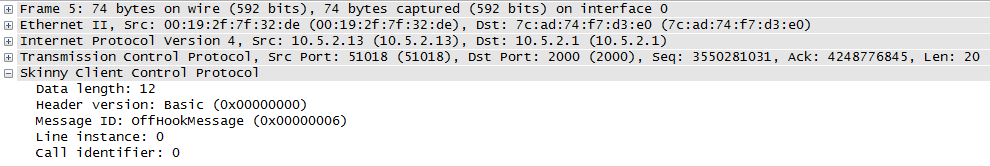 [Speaker Notes: Notice the simple, direct message. It’s pretty obvious that the phone has gone off-hook (hence the OffHookMessage). Also notice that it’s a pretty small packet.]
SIP – Session Initiation Protocol
Standardized, gaining popularity, nice packet format
[Speaker Notes: SIP is a pretty long RFC that encompasses a whole bunch of stuff. It’s very powerful, yet still easy to interpret.]
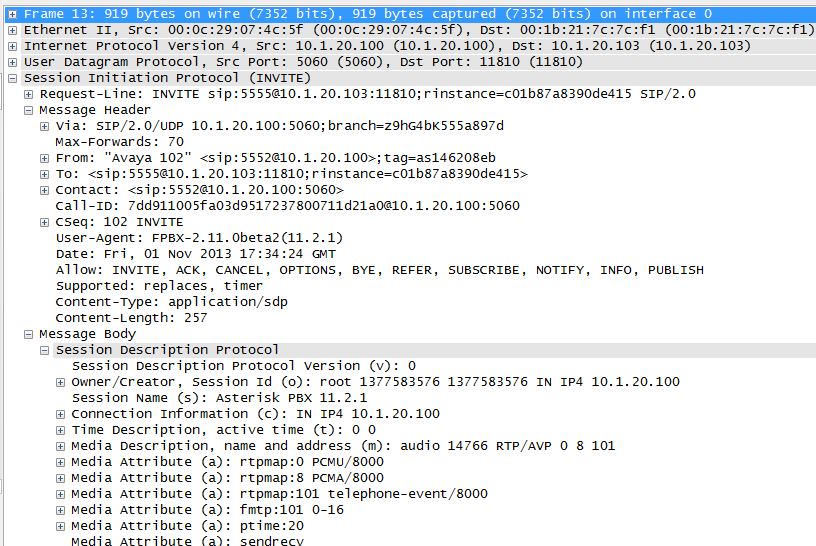 [Speaker Notes: Notice the clear message format. It’s obvious who the call is going from/to. The expanded Session Description Protocol also provides for capabilities exchange of information such as supported codecs. Although it’s busier than the previous Skinny message, it’s still easy to interpret what is going on.]
H.323
Oh God, kill it with fire.
[Speaker Notes: Nah, just kidding. It’s a very powerful protocol.]
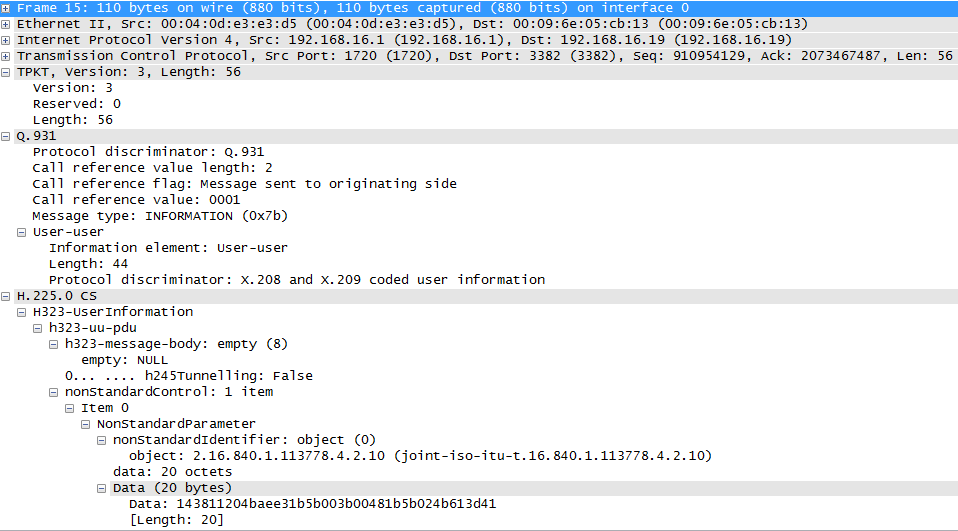 [Speaker Notes: Look at all of the headers and fields. There’s just a lot of stuff going on in H.323, and it’s not at all obvious what is actually happening. I like to debug by looking at packet captures, and I’ve found H.323 to be too heavy. In this case, there’s some proprietary non-standard data. It’s a very heavy protocol, but it’s also very powerful.]
Back to Security - Vulnerabilities
Like most networks, we can consider several vulnerabilities
Protocol vulnerabilities
Focus of this presentation
What are the weaknesses in signaling and transport?
Architectural vulnerabilities
Misconfigured dialplans lead to toll fraud
Misconfiguration allowing anyone to register a phone
TFTP
[Speaker Notes: Architectural vulnerabilities are a big deal, as they are with any other technology. Misconfiguration of a public-facing (or even company facing) voice server can result in severe financial losses. Consider the cost of international calling. If anyone can get their way into your voice server and make international calls, then they can run up a hefty tab.

Standard architectural vulnerabilities apply: DoS, ARP poisoning, forcing a switch to spew traffic out of all ports, etc.]
Quick note about TFTP
This varies a lot by implementation, vendor, and version
Here’s just a quick look using an older Cisco phone
Phone will request SIP<MAC>.cnf file
So, if you know the phone’s MAC, you can make a TFTP request for it’s config and spoof
[Speaker Notes: Older Cisco phones would just request the SIP<MAC> file from the TFTP server. So, if you can figure out the address of the TFTP server, then it’s trivial to pull down configuration (including passwords) for a phone.]
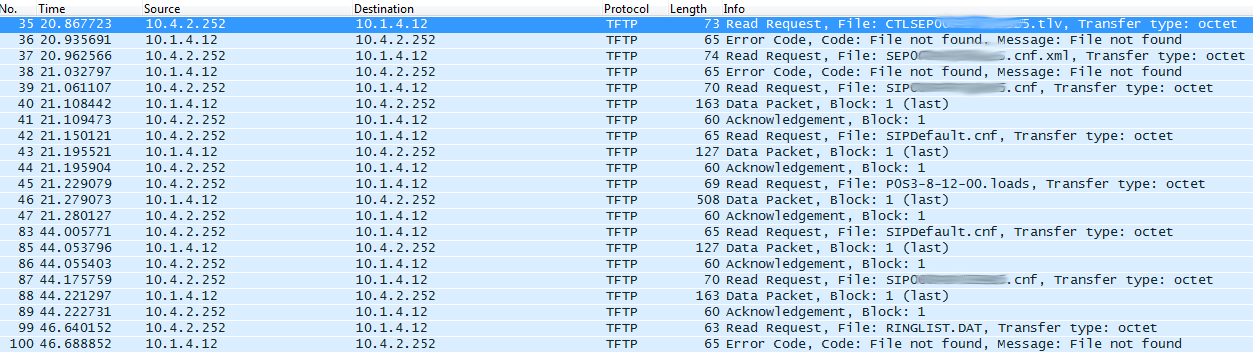 [Speaker Notes: TFTP flow]
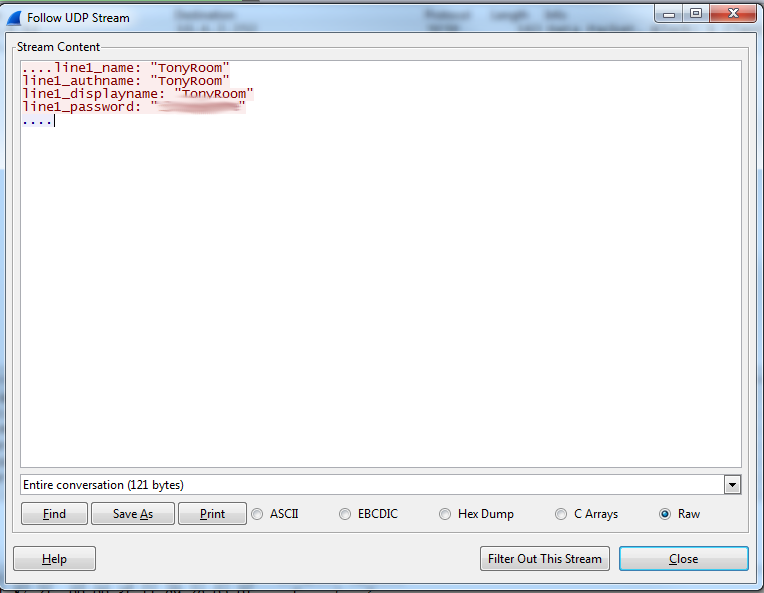 [Speaker Notes: And you can see the login info for my SIP phone.]
Signaling Vulnerabilities
We mostly have two problems:
Lack of encryption
Lack of strong authentication
Consider SIP
No encryption – information gathering
Call source and destination info, phone user agent, etc.
No strong authentication – spoof a phone or SIP packets
SIP Authentication
Authentication – Digest Access Authentication
RFC 2617
MD5 hashing on a nonce value
Not particularly difficult to reverse
This is also used in HTTP Authentication
Sipcrack – tool to sniff logins and crack digests based on wordlists
You can also feed it pcaps
[Speaker Notes: Digest Access Authentication is very weak. The call server sends back a nonce value that is hashed using MD5 by the client. This is then sent back to the server. This method was originally created for HTTP, and is not a strong method of authentication.

Sipcrack is very easy to use. If you just capture a SIP exchange, you can dump the MD5 hashes and then run a wordlist against them. Assuming there’s a match, you’ll end up with the password.]
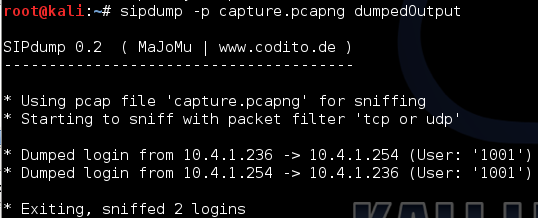 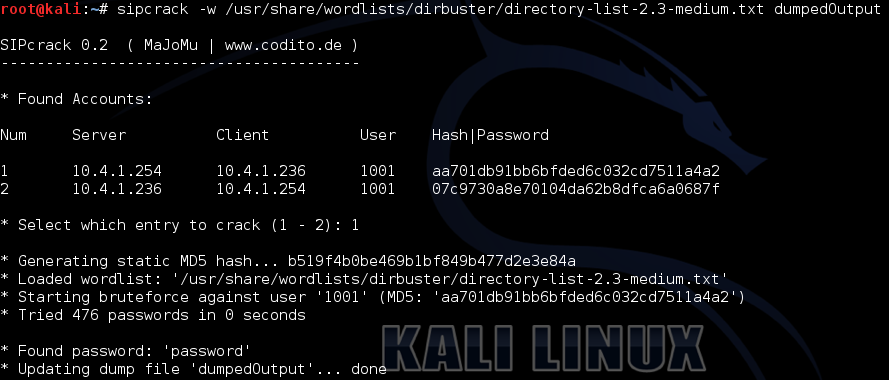 [Speaker Notes: Using sipcrack.

Sipdump (installed by default on Kali) is used to extract the logins. The “-p capture.pcapng” tells it to read from the “capture.pcapng” capture file, which was obtained using Wireshark. “dumpedOutput” is just the name of the file to send the extracted logins to.

Sipcrack does the actual cracking. The “-w” flag provides the wordlist to use.

The password here was simple for demonstration purposes: password]
SIP Encryption (or lack thereof)
Unencrypted
Easy to spoof
Easy to gather information
Spoofing – make phones ring, redirect calls, etc.
Information gathering – most obvious is calling history
But consider if DTMF is sent over SIP. Credit card numbers, etc.
[Speaker Notes: There are a lot of tools that exist to extract and present information from SIP calls, or spoof SIP messages.

DTMF – Dual-tone multifrequency, is the method used to send key presses. If sensitive information is sent via SIP, such as credit card info or login to any sort of telephony service, then these might be sent in plaintext. Some solutions send DTMF over the media stream, but this isn’t any better if the media stream isn’t protected.]
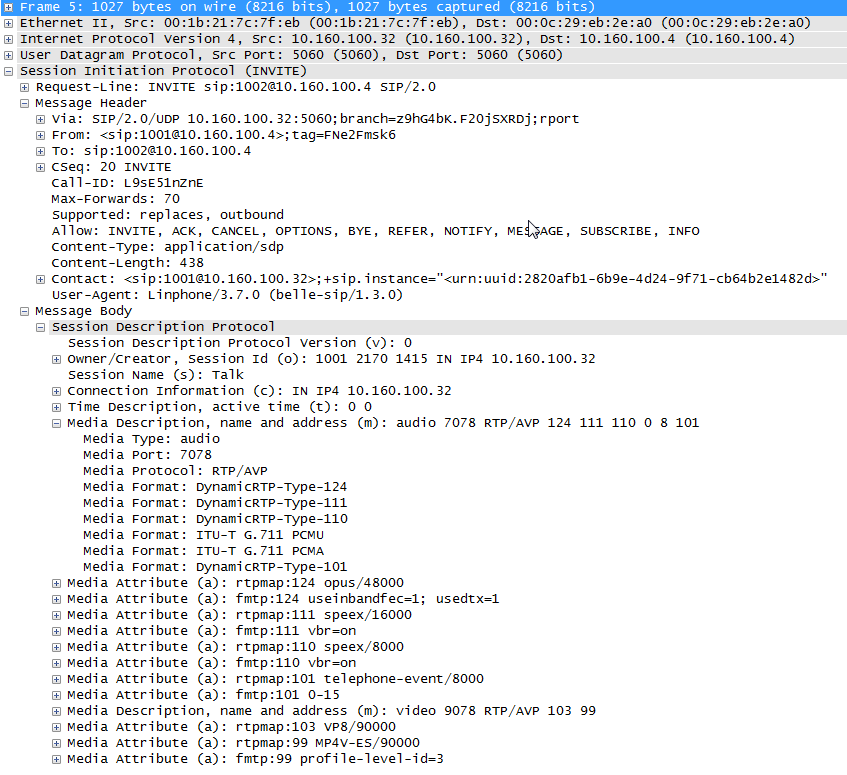 [Speaker Notes: Included to show the simple messages structure, and how much information can be gathered just by looking at a SIP packet. From this simple packet we can gather:

The calling and called parties
The different types of codecs supported by both
The user-agent (type) of phone used: Linphone version 3.7.0

We could also determine the length of the call if we captured the teardown sequence. This kind of information is very telling, as we often consider telephone conversations to be a very private matter.]
Transport Vulnerabilities
RTP/RTCP
Unencrypted, unauthenticated, no integrity checks, etc.
So, we can:
Listen in on conversations
Wireshark makes it easy!
Play back arbitrary voice/video
Easy to do by incrementing sequence number
Modify data in transit
[Speaker Notes: Wireshark is able to reconstruct RTP audio that uses G.711.

Tools exist to insert arbitrary audio into a stream. RTP carries a sequence number. However, if you simply increment the sequence number high enough, then the receiver thinks that it’s missed a bunch of packets and just starts playing the audio that you’ve sent.]
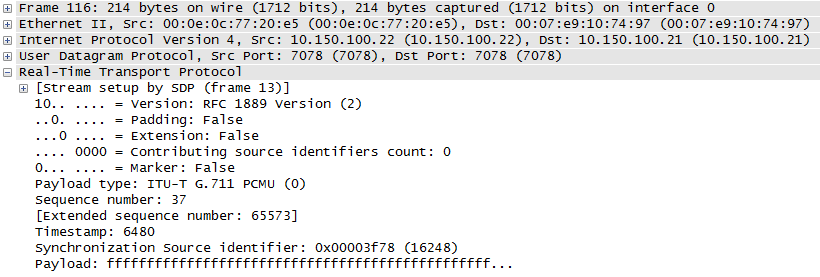 [Speaker Notes: Notice the simple format of RTP, the plaintext payload, and the sequence number.]
Packet Playback in Wireshark
So, how do we fix this?
The SIP RFC actually supports TLS!
It’s not that complicated! At least not in theory.
Sometimes called Secure SIP
All signaling then rides over the encrypted channel
Administrative overhead
RTP/RTCP is more complicated
There are lots of ways to secure the actual audio. We’ll discuss a few.
[Speaker Notes: SIP is pretty straightforward – leave encryption up to TLS. I say it’s not difficult “in theory” because certain vendor implementations leave a lot to be desired, particularly in ease of configuration and documentation surrounding TLS configuration.]
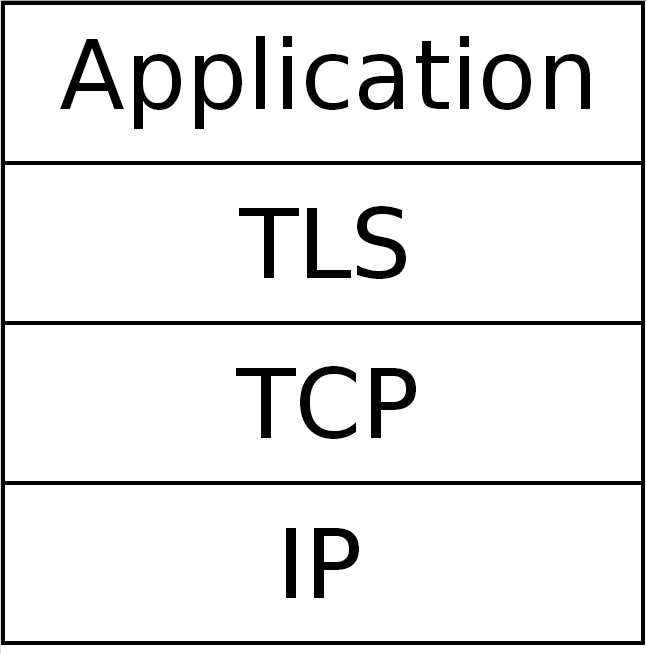 [Speaker Notes: Just a reminder of where TLS would live in the stack. Upon completion of a TLS handshake,]
Securing Transport
Let’s discuss some general challenges
We need to somehow exchange a key for encrypting audio
Exchange it in the signaling protocol
But then we rely on signaling being secure, or supporting security extensions
Exchange it in the transport protocol
Then we don’t have to worry about signaling security
[Speaker Notes: Exchanging in the signaling protocol also introduces other complexities. Can each hop along the way be trusted to pass along keying information? Does each hop along the way support secure signaling? While this is all easy to control within the LAN, once you enter the Internet it becomes more complicated.

Exchanging in the transport protocol has an obvious benefit: who cares if the signaling protocol is insecure/poorly implemented/etc? The calling parties worry about key exchange between themselves.]
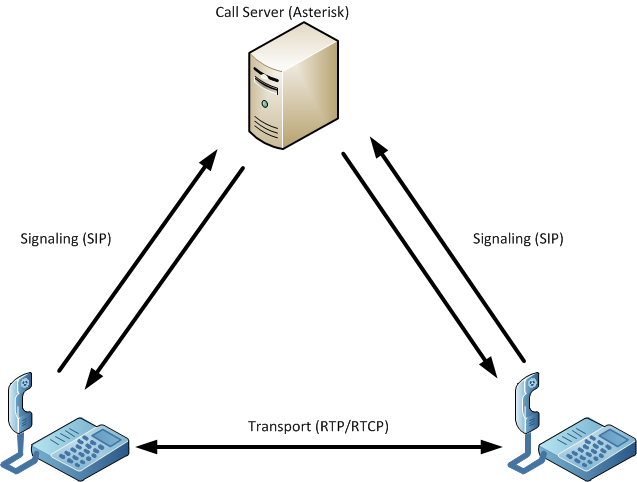 [Speaker Notes: Just a reminder about the diagram and where key exchange can occur]
Method 1: SDES
Session Description Protocol (SDP) Security Descriptions
An extension to SIP, specifically to SDP
Key exchange is done within SIP
But what if SIP isn’t secure
That’s fine if you’re using a key exchange algorithm
Not so fine if you’re shooting a master key over an unencrypted SIP channel
[Speaker Notes: SDES essentially allows for key exchange to occur within SIP signaling packets. As mentioned, if SIP isn’t secure, then this can fail. I have heard of solutions requiring you to have secure SIP enabled before allowing you to do SDES.]
Method 1: SDES
If you can’t count on SIP being secure, then use some sort of key agreement protocol
Multimedia Internet Keying (MIKEY) being the main one
MIKEY also supports several key exchange methods
Failure to use a proper key agreement protocol results in plaintext exchange of master key
See next few slides
[Speaker Notes: RFC 4568 for SDES mentions some different types of Authenticated Key Establishment (AKE) procedures. Essentially, SDES just provides a medium to exchange a key (SDP within SIP), but it does not specify the actual key exchange protocol.]
The encrypted RTP just results in static
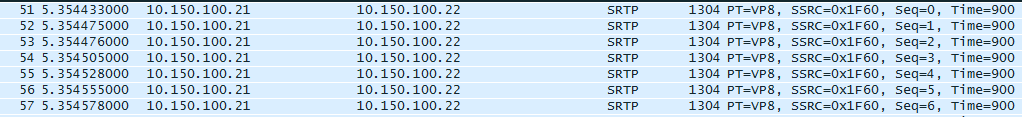 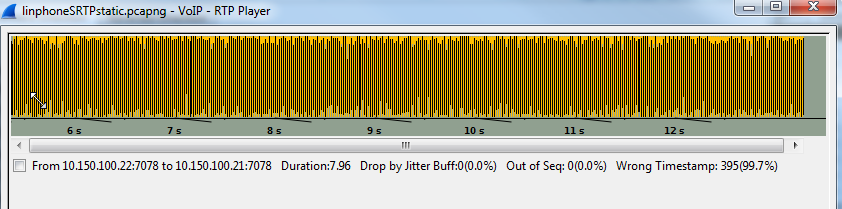 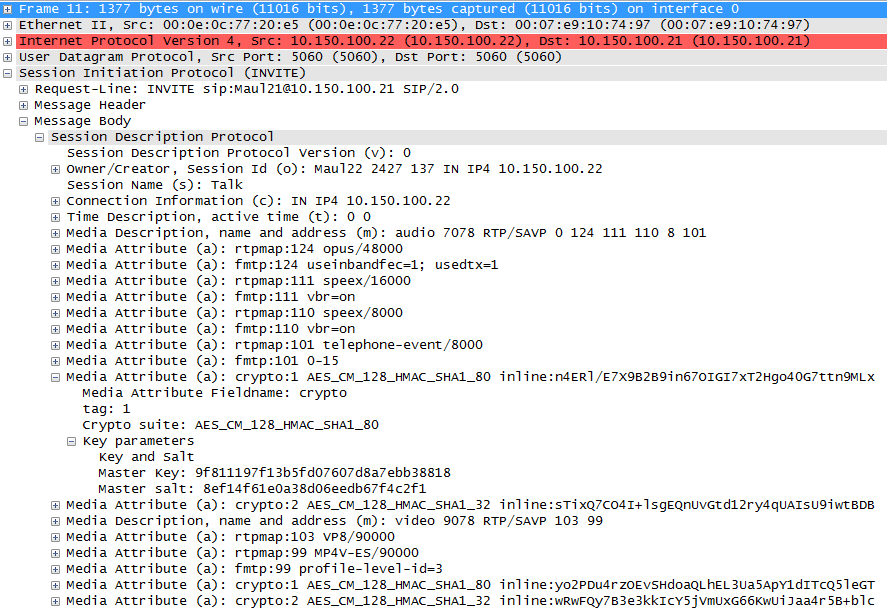 [Speaker Notes: Notice that the key information is exchanged in plaintext, as the transport layer is not encrypted. Grabbing the key is therefore trivial.]
But once we have the master key, the RTP can be decrypted and replayed
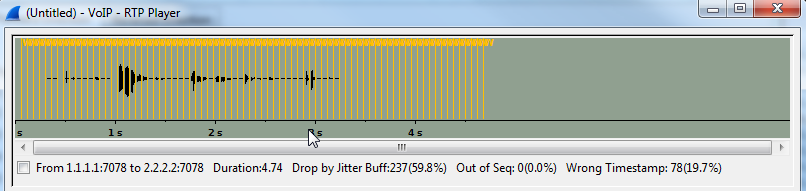 [Speaker Notes: I used this program to decrypt: https://github.com/gteissier/srtp-decrypt

There are a few steps involved, I hope to have a thorough write-up online at some point in the near future.]
From RFC 4568 (SDES)
It would be self-defeating not to secure cryptographic keys and other parameters at least as well as the data are secured.  Data security protocols such as SRTP rely upon a separate key management system to securely establish encryption and/or authentication keys

AKE is needed because it is pointless to provide a key over a medium where an attacker can snoop the key, alter the definition of the key to render it useless, or change the parameters of the security session to gain unauthorized access to session-related information.
[Speaker Notes: I hate walls of text, but this is an appropriate quote. Clearly, Linphone (the soft-client used in the previous slides) doesn’t care about this sort of thing.]
Method 2: DTLS
Allows for TLS over UDP
Lost/reordered/fragmented packets cause problems for TLS
Only small modifications made to TLS
Retransmission timer
Explicit state and sequence numbers added to records, allowing for re-ordering
RFC 4347 does more justice to this
Emerging with WebRTC
[Speaker Notes: DTLS largely just implement TLS over UDP, with very few modifications to solve the issues presented by unreliable transport. Packets arriving out of order, not arriving at all, and datagram size limits all pose problems for TLS. The DTLS RFC introduces minor changes to resolve these issues.

I have not seen too many implementations touting DTLS for VoIP/UC. I don’t know why this is. Maybe I’m not looking hard enough. At any rate, it doesn’t jump out when searching around for VoIP security solutions. There would definitely be additional administrative overhead associated with DTLS, mainly in certificate management.

WebRTC is a project to allow for real-time communication within web browsers.]
Method 3: ZRTP
In-band security setup (RTP), doesn’t rely on signaling protocol
Ephemeral Diffie-Hellman
Establishes master keys that are used to derive session keys
But isn’t Diffie-Hellman vulnerable to MiTM?
Yes.
Use a Short Authentication String (SAS)
[Speaker Notes: The calling parties establish a master key using Diffie-Hellman. This master key is then used to derive session keys, with periodic rekeying. This removes the burden of key exchange from the signaling protocol. It also greatly simplifies the key exchange. Instead of having to use SDP and figuring out the actual key exchange method used (ex: MIKEY and all of it’s supported exchange methods), this distills it down to one method: Diffie-Hellman.]
ZRTP Continued
Short Authentication String
Based on DH values such that two different DH handshakes would result in differing values.
I haven’t had time to really read the RFC, so sorry that I don’t have any math specifics.
Users verbally compare the string values.
If different, then suspect MiTM
ZRTP also uses a cached “Retained Secret” based on initial keying material from first call
Limits attack window to first handshake of first call
[Speaker Notes: It’s very important that users verbally compare strings. Any attempt to automatically compare the strings would be useless, as it could be captured and manipulated by the MiTM.]
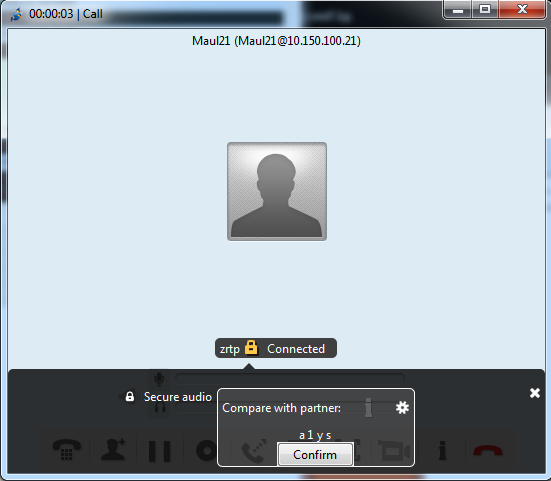 ZRTP Handshake
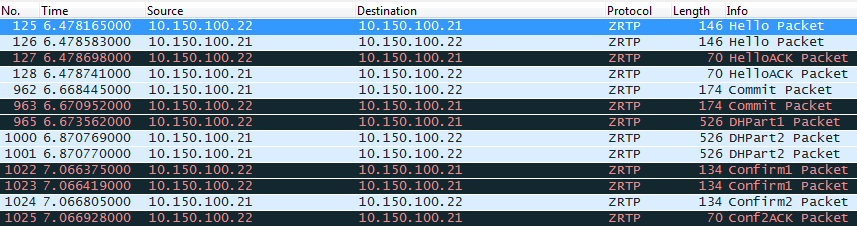 Result – SRTP and Static
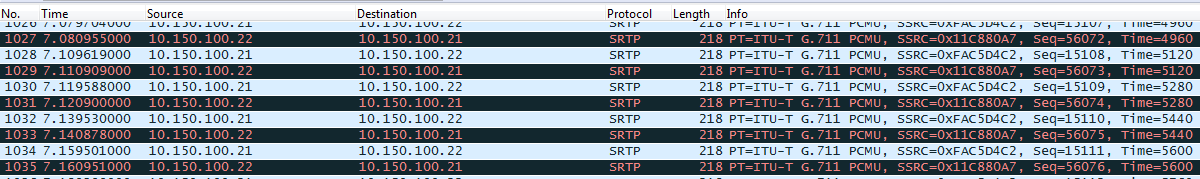 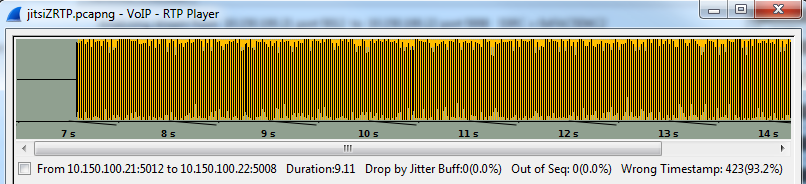 So we have all these solutions
Therefore, phone calls must be secure! Right?
Nah.
Implementations can be abysmal
Significant administrative overhead
We just talked about protocols. Don’t get me started about PBX and endpoint configuration
Although totally integrated vendor solutions tend to be OK.
The ideas and protocols are there, but the implementation can be shoddy
[Speaker Notes: Implementations can be very poor. Comprehensive vendor solutions may be better (ex: Cisco, Avaya, etc), but then this requires the use of all of that vendor’s equipment. This may be fine for an enterprise that is willing to invest in such a solution, but it isn’t really ideal if the goal is to have secure VoIP widely supported on the Internet using vendor-neutral protocols.

Administrative overhead for security configuration can be significant. Consider Asterisk. The documentation for configuring secure SIP or secure transport is very poor. And I love Asterisk. Softphone clients (and even firmware for physical phones) can be poorly written. Linphone will just crash if you send it a poorly crafted SIP packet. It also won’t bother telling you if it fails to establish a ZRTP stream, leaving the user ignorant.]
Conclusions and Takeway
Two protocols: signaling and transport
Signaling security is “easy” with SIP
Just use TLS
Transport security provides an array of options
I’m a fan of ZRTP
Great area for research
Both protocol and implementation
Especially implementation
References and Resources
RFCs
	SIP – 3261							RTP – 3550
	SDES – 4568							ZRTP – 6189
	DTLS - 4347
Additional Resources

http://www.zrtp.org/zrtp-protocol
http://wiki.freeswitch.org/wiki/SIP_TLS
https://www.isecpartners.com/media/12973/isec-garbutt-lackey-point-click-rtp-inject%20-bh07.pdf
Questions?